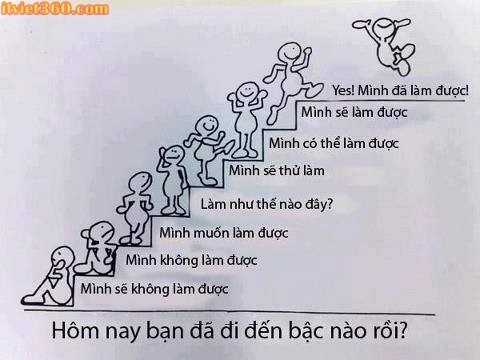 Heä soá goùc cuûa ñöôøng thaúng
                y = ax + b ( a ≠ 0 )
1. Cho hai ñöôøng thaúng :
(d): y = ax + b vaø (d’): y = a’x + b’ (a, a’ 0)
1.(d) caét (d’) thì:
a  a’
2. (d) // (d’) thì:
a = a’
vaø
b  b’
3. (d)  (d’) thì:
vaø
a = a’
b = b’
2. Hai ñöôøng thaúng (d): y = 2x – 3 vaø(d’): y = 2x + 5 nhö theá naøo vôùi nhau ?
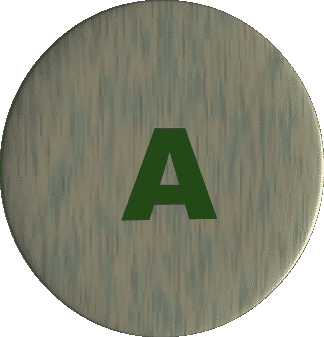 Sai
khoâng lieân heä
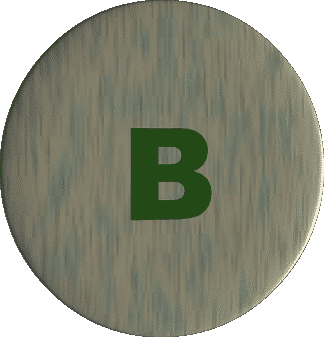 Sai
truøng nhau
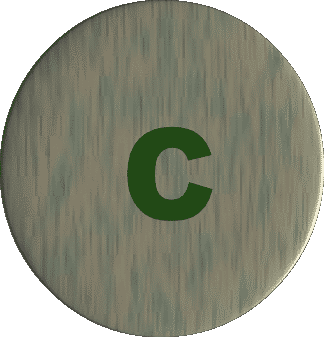 Sai
caét nhau
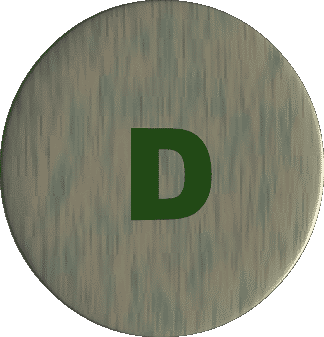 §óng
song song nhau
y
y = ax + b
x
O
A
Tiết 26 : § 5. Hệ số góc của đường thẳng y = ax + b ( a   0)
HEÄ SOÁ GOÙC CUÛA ÑÖÔØNG THAÚNG 
                           y = ax + b (a ≠ 0)
1.Khaùi nieäm heä soá goùc cuûa ñöôøng thaúng y = ax + b (a≠0)
a) Góc tạo bởi đường thẳng y = ax + b và trục Ox:
2
1
3
4
y
T
x
A
O
y = ax + b
1.Khaùi nieäm heä soá goùc cuûa ñöôøng thaúng y = ax + b (a≠0)
a) Góc tạo bởi đường thẳng y = ax + b và trục Ox:
a < 0
a > 0
y
y = ax + b
T
α
α
?
A
O
x
1.Khaùi nieäm heä soá goùc cuûa ñöôøng thaúng y = ax + b (a≠0)
a. Goùc taïo bôûi ñöôøng thaúng y = ax + b vaø truïc Ox
b. Heä soá goùc
y
4
2
y = 0.5x +2
.
x
-1
-4
-2
0
y = x + 2
y = 2x + 2
1        2       3       4
y = - x + 2
y = -2x + 2
?
H×nh 11a.   Víi a>0
H×nh 11b.   Víi a<0
y
2
x
0
a)H·y so s¸nh c¸c gãc α1,α2 ,α3 vµ so s¸nh c¸c gi¸ trÞ t­ư¬ng øng cña hÖ sè a trong c¸c hµm sè( tr­ưêng hîp a > 0) råi rót ra nhËn xÐt?               
   b) Còng lµm tư­¬ng tù nh­ c©u a) víi trư­êng hîp a < 0?
y = -0,5x + 2
y
y
4
x
0
1        2       3       4
2
y = 0.5x +2
y = - x + 2
y = -2x + 2
.
x
-1
0
-4
-2
y = x + 2
y = 2x + 2
Tr­êng hîp: a < 0   H×nh 11a, SKG
*Ta cã -2 … -1… -0.5 Vµ β1 … β2 … β3
*NhËn xÐt:
+C¸c gãc β lµ gãc………
+NÕu a < 0 th× hÖ sè a cµng ……… th× β gãc  cµng ….,nh­ng vÉn nhá h¬n ……
Tr­êng hîp: a > 0  (H×nh 11a, SKG)
*Ta cã 0,5 … 1… 2 Vµ α1 … α2 … α3
*NhËn xÐt: 
+C¸c gãc α lµ gãc ………
+NÕu a > 0 th× hÖ sè a cµng ……… th×  gãc α cµng …….,nh­ng vÉn nhá h¬n …
2
<
<
<
<
<
<
<
<
nhän
tï
lín
lín
y = -0,5x + 2
lín
900
lín
1800
4
1        2       3       4
y = - x + 2
y = -2x + 2
?
H×nh 11a.   Víi a>0
H×nh 11b.   Víi a<0
y
y
2
y = 0.5x +2
.
x
-1
-4
-2
0
y = x + 2
2
y = 2x + 2
x
* Vôùi a > 0
Goùc taïo bôûi ñöôøng thaúng vaø truïc Ox laø goùc nhoïn
- Heä soá a caøng lôùn thì goùc caøng lôùn nhưng vẫn nhỏ hơn 900
* Vôùi a < 0 
Goùc taïo bôûi ñöôøng thaúng vaø truïc Ox laø goùc tï
- Heä soá a caøng lôùn thì goùc caøng lôùn nhưng vẫn nhỏ hơn 1800
0
y = -0,5x + 2
1. Khaùi nieäm heä soá goùc cuûa ñöôøng thaúng y = ax + b (a≠0)
a. Goùc taïo bôûi ñöôøng thaúng y = ax + b vaø truïc Ox
b. Heä soá goùc
* Vôùi a > 0
- Goùc taïo bôûi ñöôøng thaúng vaø truïc Ox laø goùc nhoïn
- Heä soá a caøng lôùn thì goùc caøng lôùn như­ng vÉn nhá h¬n 900
* Vôùi a < 0
- Goùc taïo bôûi ñöôøng thaúng vaø truïc Ox laø goùc tuø
- Heä soá a caøng lôùn thì goùc caøng lôùn nh­ưng vÉn nhá h¬n 1800
1. Khaùi nieäm heä soá goùc cuûa ñöôøng thaúng y = ax + b (a≠0)
a. Goùc taïo bôûi ñöôøng thaúng y = ax + b vaø truïc Ox
b. Heä soá goùc
- Heä soá a vaø ñoä lôùn cuûa goùc coù moái lieân heä vôùi nhau neân a ñöôïc goïi laø heä soá goùc
Chó ý (sgk)
Caâu 1 : Cho ñöôøng thaúng 
             (d1): y = 2x – 3 taïo vôùi truïc Ox goùc 
             (d2): y = 5x + 1 taïo vôùi truïc Ox goùc
So saùnh naøo sau ñaây laø ñuùng?
§óng råi
1=2
A
1>2
B
1<2
C
1≥2
D
a. Ñöôøng thaúng (d) qua hai ñieåm A(0; 2) vaø B(     ; 0)
(d)
y
.
2
A(0; 2)
b. Xeùt tam giaùc vuoâng AOB
1
- Ta coù: tan =                   

(3 chÝnh lµ hÖ sè gãc cña ®­ưêng th¼ng d)
B(    ; 0)
.
.

1
x
     71034’
-1
O
2. Ví duï 1: Cho ñöôøng thaúng (d): y = 3x + 2
   a. Veõ ñöôøng thaúng (d)
   b. Tính goùc taïo bôûi (d) vaø truïc Ox
Höôùng daãn
3. Bµi tËp: BT27(sgk): Cho haøm soá y = ax + 3
a. Xaùc ñònh heä soá goùc a, bieát raèng ñoà thò cuûa haøm soá qua ñieåm A(2; 6)
b. Veõ ñoà thò cuûa haøm soá
c. X¸c ®Þnh gãc t¹o bëi ®­êng th¼ng trªn víi trôc Ox
Höôùng daãn
y = 1,5x + 3
a. Vì ñoà thò qua ñieåm A(2; 6) neân:
x    y
y
.
- Ta coù: 6 = a.2 + 3
3
B(0; 3)
 a = 1,5
b. Veõ ñoà thò haøm soá    y = 1,5x + 3
.
- Ñoà thò qua hai ñieåm B(0; 3) vaø C(-2; 0)
2
O
C(-2; 0)
x
c. Ta cã a = 1,5 => tanα =1,5 => α =
HÖÔÙNG DAÃN VEÀ NHAØ
- Xem laïi caùc baøi taäp ñaõ laøm
- Laøm caùc baøi taäp: 29, 30 saùch giaùo khoa, trang 58, 59